Train the Trainer Session
District 6
Friday, 18th October, 2019
Online Zoom Meeting
Agenda
How to report training
Promoting club officers training
Format of club officers training
Content Options
Remember
Sneak peak of the deck
How to report training
Collect attendance of all participants
Full name
Club/s along with district, division and area
Club role/s they are serving

Email a legible copy of the attendance to 
Respective Division Director
District Admin Manager 
District Program Quality Director Susan D. Rajbhandari
[Speaker Notes: Note: Add a picture of the hand out. http://www.d6tm.org/officertraining/]
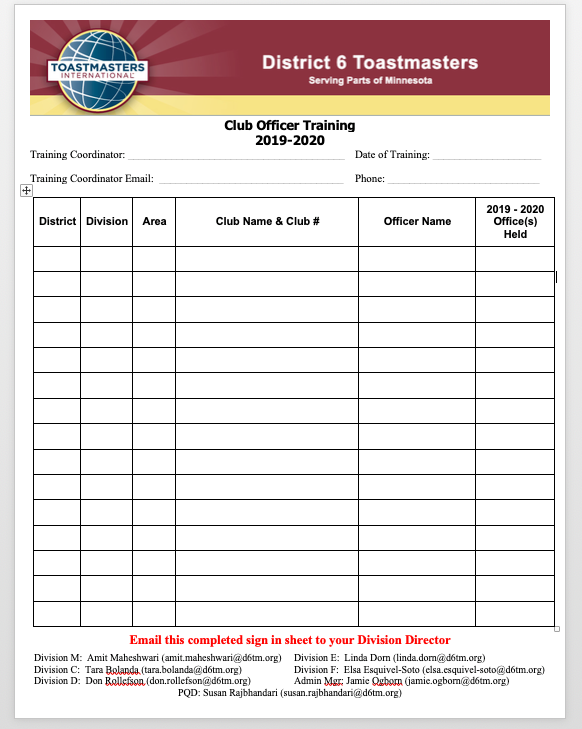 Promoting club officers training
District 6 website
District 6 Facebook
Email to the club officers
Club visits
Area news letter
Division news letter
Format of Club Officers training
At least 60 minutes.
Invite speakers who can present on multiple topics or single topic depending on your situation
In person and NOT over the phone
Customize presentation as you seem fit
Content Options
Officer roles and impact to club 
Distinguished Club Program
Pathways
Open house with quality meetings
Effective Evaluations
Marketing the club to potential members
Remember
Publicize
Report
Verify
2nd Round Club Officer Training
Enter date, time and location
Toastmaster Club Mission:
We provide a supportive and positive learning experience in which members are empowered to develop communication and leadership skills, resulting in greater self-confidence and personal growth.
Greetings!!
Thank you so much for coming to today’s Club Review, Education, and Training Event!
By working together we can
CREATE
stronger, high-quality clubs!
Agenda
Officer roles and impact to club 
Distinguished Club Program
Pathways
Open house with quality meetings
Effective Evaluations
Marketing the club to potential members 
Wrap-up
Agenda
Officer roles and impact to club 
Distinguished Club Program
Pathways
Open house with quality meetings
Effective Evaluations
Marketing the club to potential members 
Wrap-up
President
Role as President
Preside over meeting

Earn Distinguish Club Recognition

Lead and Guide

Base Camp Manager
Next Steps as President
Evaluate how the year is going

Define what needs to be done to finish the year strong

Start mentoring your replacement
Vice President Education
Role of the VP Education
Maintains a schedule of club meetings
At least 3 to 4 meetings in advance
Submits education awards

Manages mentor program

Base Camp
Next Steps as VP Education
Evaluate how the year is going

Ask the members what else they need for their goals

Start mentoring your replacement
Vice President Membership
Role of the VP Membership
Assists guests

Recruit new members
Next Steps as VP Membership
Evaluate how the year is going

Schedule open houses for the next few months to finish the year strong

Start mentoring your replacement
Vice President Public Relations
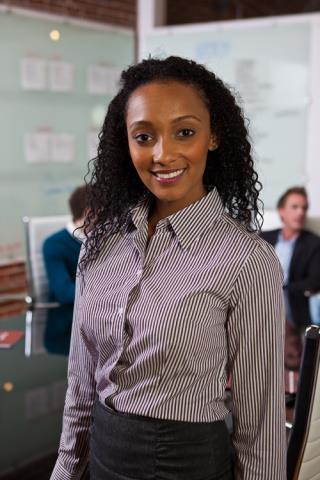 Role of VP Public Relations
Publicizes the club

Keep club website current
Next Steps as VP Public Relations
Evaluate how the year is going

Look for new ways to promote your club

Start mentoring your replacement
Secretary
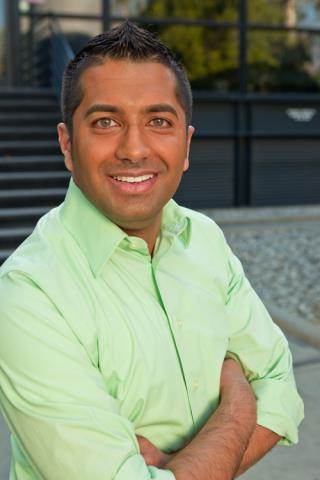 Role of the Secretary
Takes minutes at all meetings

Maintains files and make any changes needed

Base Camp
Next Steps as Secretary
Evaluate how the year is going

Make sure the club roaster is current

Start mentoring your replacement
Treasurer
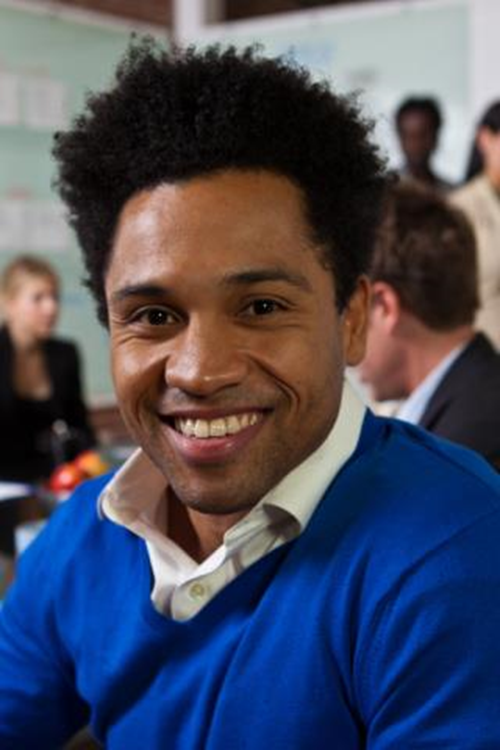 Role of Treasurer
Creates budget
A plan for the club’s income & spending

Maintains bank account(s)

Pay dues on or before October 1st and April 1st.
First Steps as Treasurer
Evaluate how the year is going

Remind members to pay dues

Start mentoring your replacement
Sergeant at Arms
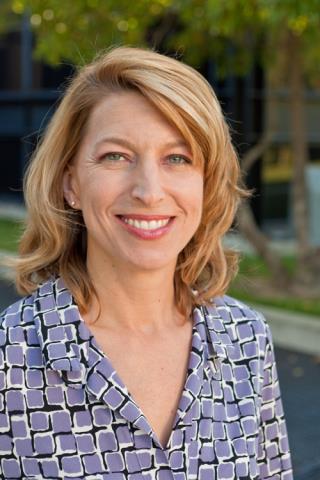 Role of Sergeant at Arms
Sets up meeting space on time

Responsible for club property
Next Steps as Sergeant at Arms
Evaluate how the year is going

Help with open houses

Start mentoring your replacement
Agenda
Officer roles and impact to club 
Distinguished Club Program
Pathways
Open house with quality meetings
Effective Evaluations
Marketing the club to potential members 
Wrap-up
DCP Dashboard
http://dashboards.toastmasters.org/
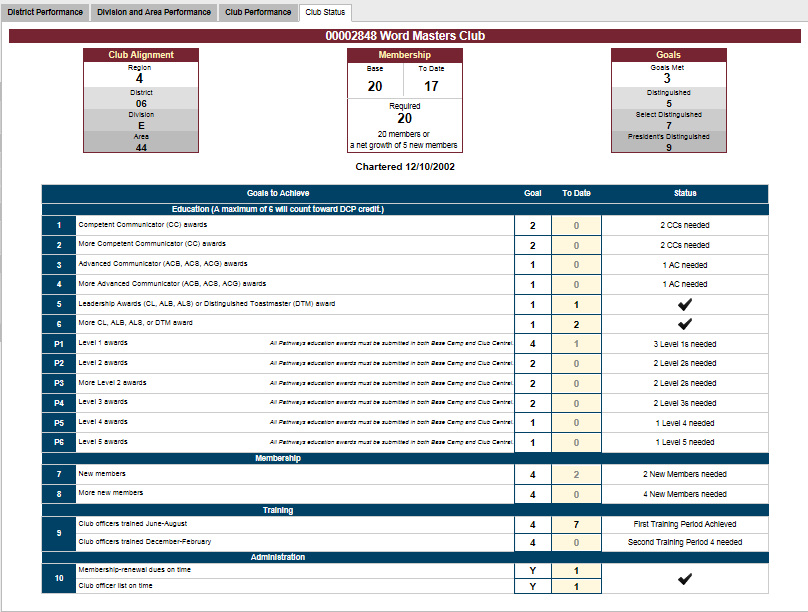 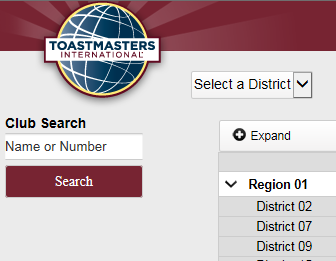 DCP Program
Traditional Education Program
Two Competent Communicator (CC) awards
Two more CC awards
One Advanced Communicator Bronze (ACB), Advanced Communicator Silver (ACS) or Advanced Communicator Gold (ACG) award
One more ACB, ACS or ACG award
One Competent Leader (CL), Advanced Leader Bronze (ALB), Advanced Leader Silver (ALS) or Distinguished Toastmaster (DTM) award
One more CL, ALB ALS or DTM award
DCP Program
Toastmasters Pathways Learning Experience
P1. Four members complete Level 1
P2. Two members complete Level 2
P3. Two more members complete Level 2
P4. Two members complete Level 3
P5. One member completes Level 4
P6. One member completes Level 5

MEMBERSHIP
Four new members
Four more new members
DCP Program
TRAINING
A minimum of four club officers trained during each of the two training periods*
ADMINISTRATION
On-time payment of membership dues accompanied by the names of eight members (at least three of whom must be renewing members) for one period and on-time submission of one club officer list*
Agenda
Officer roles and impact to club 
Distinguished Club Program
Pathways
Open house with quality meetings
Effective Evaluations
Marketing the club to potential members 
Wrap-up
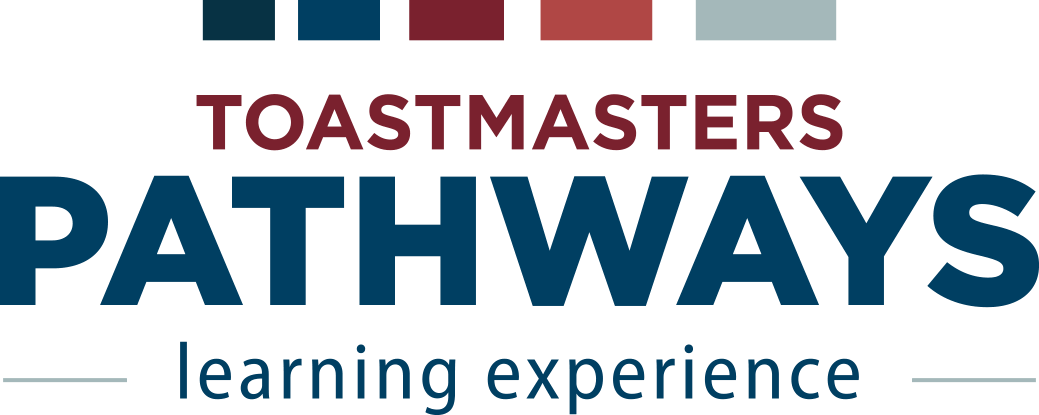 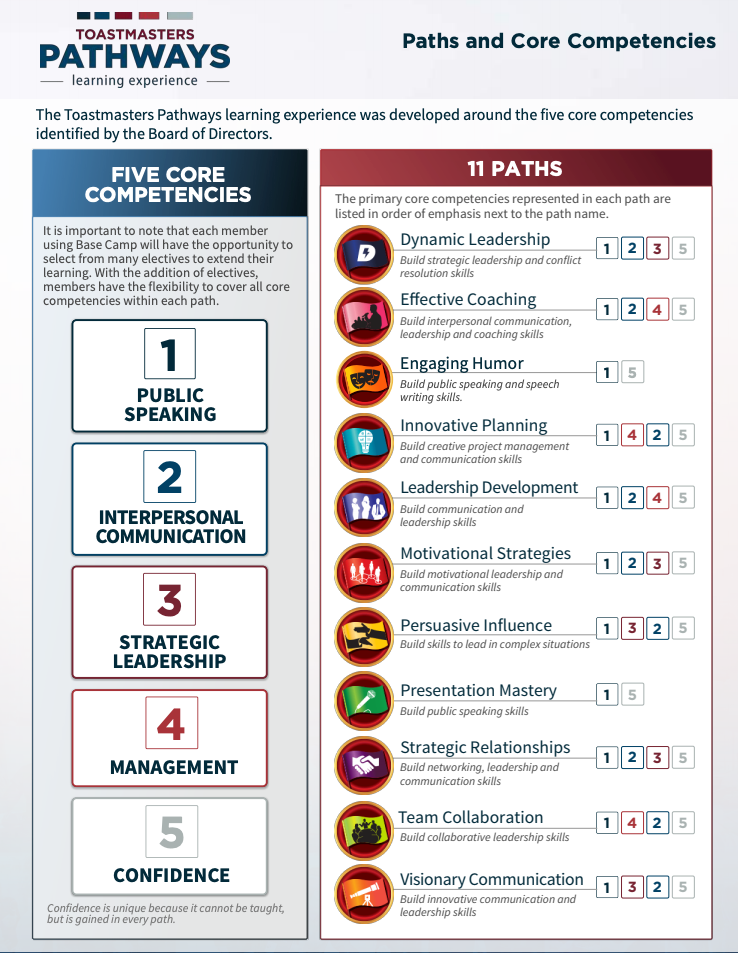 Getting Started
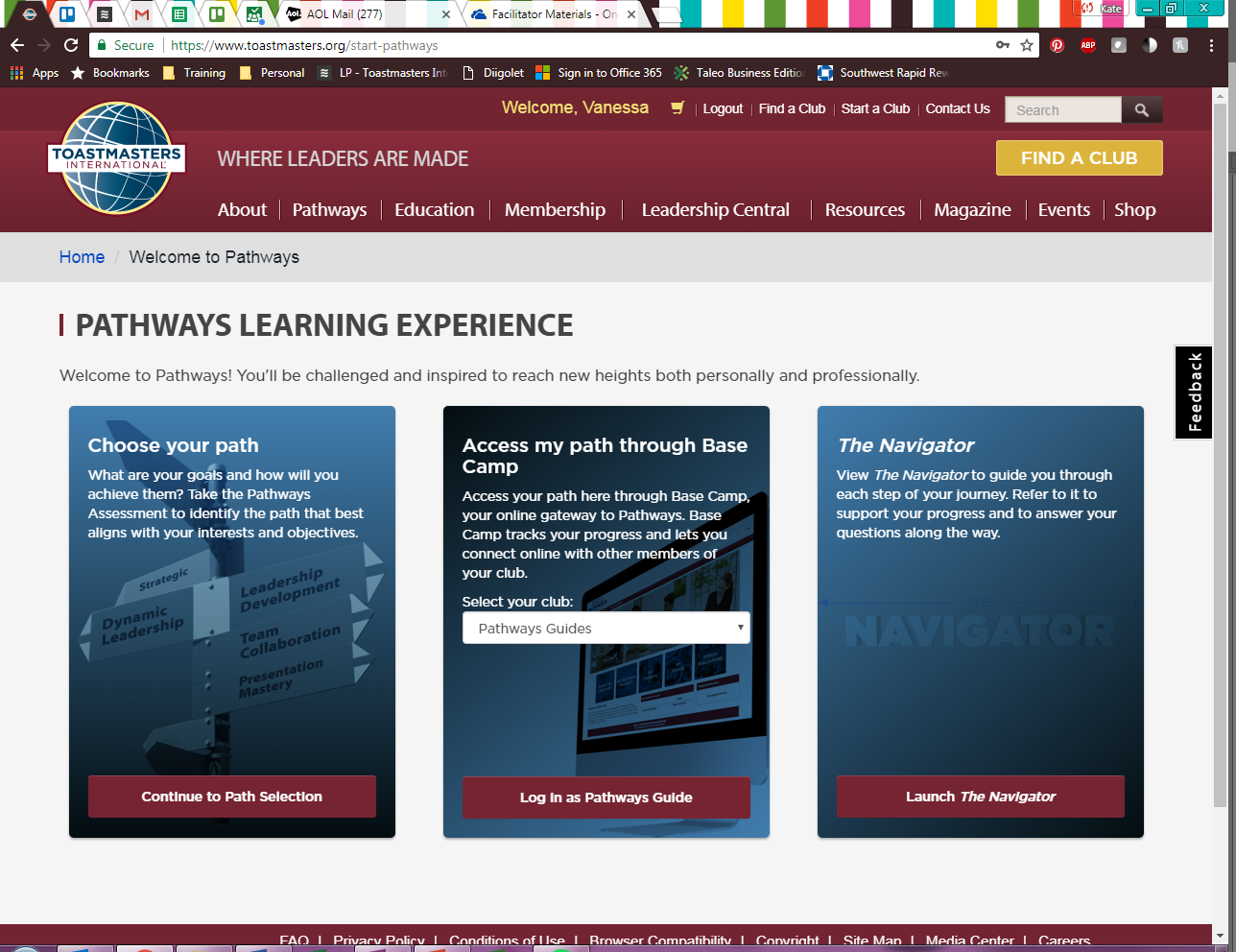 Base Camp Managers
Check frequently for requests from members

Validate each project as it is completed
Base Camp Managers
Validate the level

Printing Certificates when level is completed
Base Camp Managers
For DCP credit enter level into club central
Base Camp Managers
Resources

Resources are fellow club officers
District Officers
Toastmasters International
GROUP ACTIVITY
Split into 3 groups…
1. Presidents and VP/ED
		2. VP/M and VP/PR
			 3. Secretary, 					      Treasurer, and SAA
10 Minute Break
Toastmaster Club Mission:
We provide a supportive and positive learning experience in which members are empowered to develop communication and leadership skills, resulting in greater self-confidence and personal growth.
Agenda
Officer roles and impact to club 
Distinguished Club Program
Pathways
Open house with quality meetings
Effective Evaluations
Marketing the club to potential members 
Wrap-up
Quality Meetings
Meetings are scheduled in advance
confirm meeting roles (Communication Tree) 
Members attend and prepared for their roles
Speeches: Pathways project or manuals
Table Topics
Effective evaluations are given
Open House
Welcome friend to your meeting
Welcome co workers to your meeting
Advertisement of the meeting
Speeches from Pathways projects/manuals
Talk about speeches as presentations
Listen to the guest:  What's is in for them?
Large Group Discussion
Why are quality meetings important when you have an open house?
Large Group Discussion
Do you use the “What is in it for me?” method to listen to your guests?
Large Group Discussion
How many guests do you manage to convert to members?
Large Group Discussion
If your conversion rate of guest to member is low. What may be the problem?
Agenda
Officer roles and impact to club 
Distinguished Club Program
Pathways
Open house with quality meetings
Effective Evaluations
Marketing the club to potential members 
Wrap-up
Effective Evaluations
Treat an evaluation as a short speech

Express things YOU noticed

Pay attention to the objectives of the project
Effective Evaluations
Note use of rhetorical devices (alliteration, triads, etc.), grammar, and unique language

Be sure to provide 1 or 2 items for improvement

Be sure to begin and end with things you liked about the speech
Effective Evaluations
Evaluate as you would want to be evaluated 

Remember Evaluations are for member’s growth

View Tutorial in Pathways if you have a question on how to evaluate
Agenda
Officer roles and impact to club 
Distinguished Club Program
Pathways
Open house with quality meetings
Effective Evaluations
Marketing the club to potential members 
Wrap-up
Small Group DiscussionSplit into small groups, each group answer one of the following questions:
How are you using Pathways to grow your club?

Discuss ways to invite a guest to your club.
Small Group DiscussionSplit into small groups, each group answer one of the following questions:
A guest is attending a meeting for the first time and thinking about joining.  What do you do?

You’re talking to a guest who doesn’t know a lot about Toastmasters.  What is most important for them to know?
Small Group DiscussionSplit into small groups, each group answer one of the following questions:
There’s a member of your club who just finished their Competent Communicator manual and they may not renew their membership.  How do you convince them to stay a member?
Small Group Discussion
Does your club use the “What’s in it for me?” (WIIFM) approach?
One-on-one feedback from visitor
A Club representative LISTENS to the visitor –
	“Thank you for attending today – what made 	you decide to attend today’s meeting?”
Let the visitor tell you what they’re looking for, take note of their “needs,” match what Toastmasters offers to their needs, and then share what we offer and how we can help by putting it in their words.
Bonus Discussion!!If there’s time…
Why should we visit your club?

2 to 3 people (or more…) will be asked to stand and, in 30 seconds or less, share why a guest should visit their club!  Table Topic on steroids!
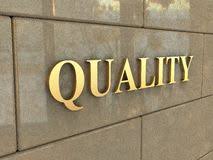 Wrap up
Who can explain impacts their officer role has on success/failure of their club?
What is a part of a quality meeting?
What’s one strategy for helping current members create quality meetings?
How they are using Pathways to strengthen their club?
Thank You!!!
One of the ways your commitment to your club being a club of quality is displayed by attending
Club Officer Training.
We sincerely appreciate you taking time out of your busy schedule to attend!
Questions & Answers
Thank you!
District 6